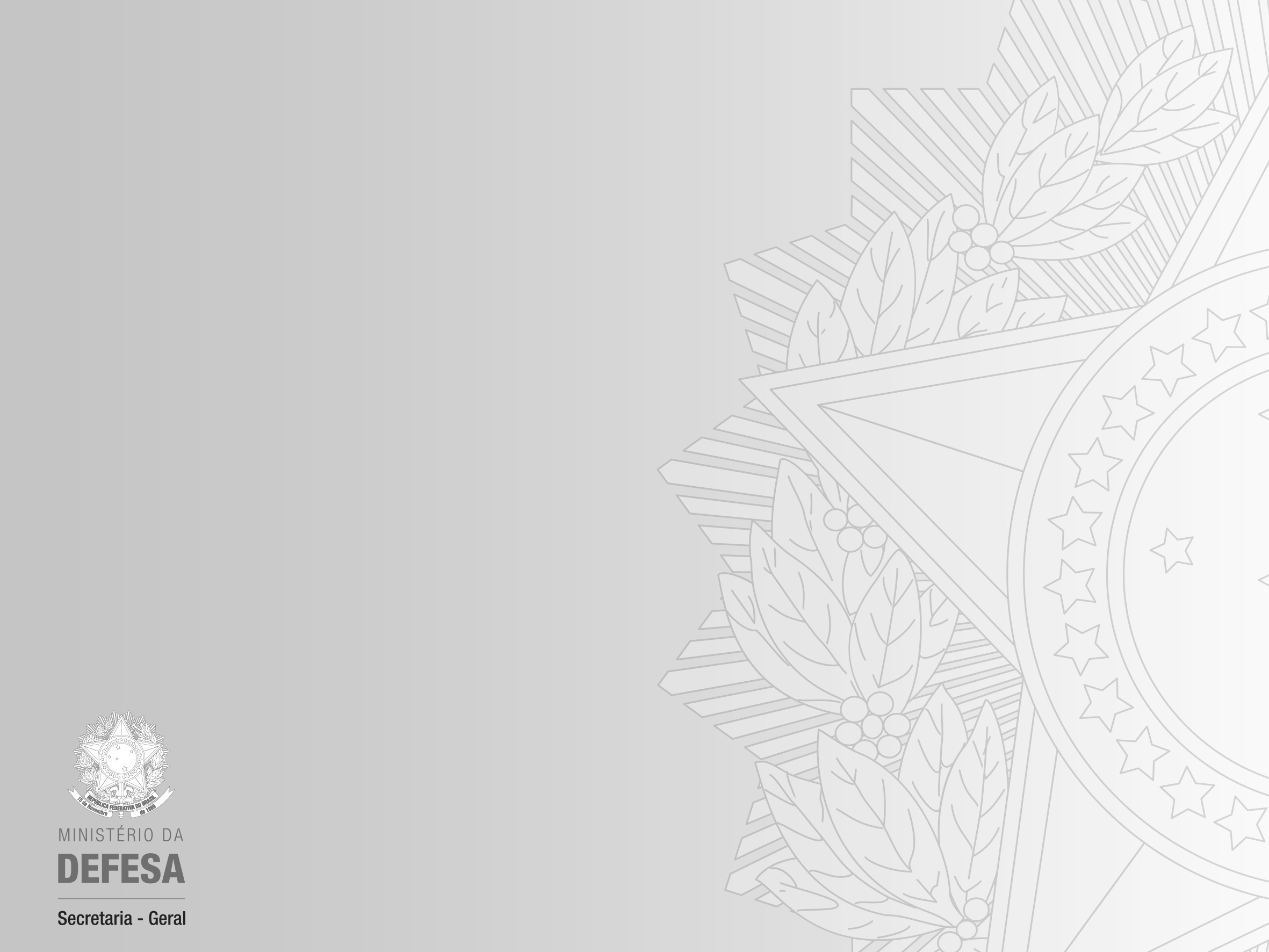 2021
Comitê de Governança Digital do MD:
Atualizações sobre o Regimento Interno do CGD
Atualização da Política de Governo Digital (PGD)
Aprovar/Deliberar a 1ª Revisão do PDTIC 2020-2023 
Atualização sobre os Planos vigentes, relacionados à PGD no MD
Atualização sobre o Projeto Estratégico Aperfeiçoamento da Infraestrutura de TIC
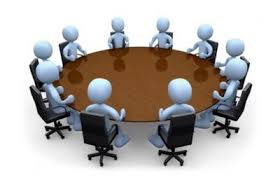 Horário: 15h às 17h do dia 28 de setembro de 2021
Roteiro
Abertura dos trabalhos 
Atualizações sobre o Regimento Interno do CGD
Aprovar/Deliberar a 1ª Revisão do PDTIC 2020-2023
Atualização da Política de Governo Digital (PGD)
Plano de Transformação Digital (PTD) e;  
Plano de Dados Abertos (PDA). 
Atualização sobre o Projeto Estratégico Aperfeiçoamento da Infraestrutura de TIC
Assuntos Diversos
Encerramento
Fonte: Processo SEI nº 60586.000245/2021-68
Abertura dos trabalhos (PORTARIA GM-MD Nº 2746, de 29 de junho de 2021).
Secretaria de Produtos de Defesa (SEPROD)
C Alte SÉRGIO LUCAS da Silva 
 SC DANIEL Santana Fernandes 

Secretaria de Pessoal, Ensino, Saúde e Desporto (SEPESD)
SC HERVAL Lacerda Alves 
SC HENRIQUE de Almeida Cardoso 

Secretaria de Orçamento e Organização Institucional (SEORI)
SC TARCIANA Barreto Sá 
SC EUGÊNIO Marcello Borges Peres 

Centro Gestor Operacional do Sistema de Proteção da Amazônia (CENSIPAM)
SC RENATA Bitar TIVERON 
SC FRANCISCO ENEDELSON Passos da Maceno 

Encarregada pelo Tratamento de Dados Pessoais
-     CMG -     (RM1-T) MÁRCIA Soares Da Cunha  

Departamento de Tecnologia da Informação (DETIC)
-     C Alte JEFERSON Denis Cruz de Medeiros 
-     Cel R1 (FAB) André Luís Maia BARUFFALDI
Gabinete do Ministro da Defesa (GM) 
Gen Div R/1 Walmir Almada SCHNEIDER Filho 
Ten Cel Roberto Mahmud DRUMOND Rhaddour 

Gabinete do Estado-Maior Conjunto das Forças Armadas (EMCFA)
Maj Brig Ar FLÁVIO Luiz de Oliveira Pinto 
Cel (FAB) Marcelo MUCIOLO Vieira 

Chefia de Operações Conjuntas (CHOC) 
C Alte (FN) PAULO ROBERTO Saraiva 
Cel (FAB) Leonardo de Holanda MENCARINI 

Chefia de Assuntos Estratégicos (CAE)
Brig Ar Marcelo Lobão SCHIAVO 
CF Gustavo Adolfo El-Kik DAMASCENO 

Subchefia de Mobilização (CHELOG)
Brig Int Gilson Alves de ALMEIDA JUNIOR 
CMG Ernesto RADEMAKER Martins 

Gabinete da Secretaria-Geral (SG)
SC Mario Luiz Jathaly FONSECA 
Cel R1 Charles Estevam de Oliveira HASLER
Confirmar saída e substituição
Fonte: Processo SEI nº 60586.000245/2021-68
Roteiro
Abertura dos trabalhos 
Atualizações sobre o Regimento Interno do CGD
Aprovar/Deliberar a 1ª Revisão do PDTIC 2020-2023
Atualização da Política de Governo Digital (PGD)
Plano de Transformação Digital (PTD) e;  
Plano de Dados Abertos (PDA). 
Atualização sobre o Projeto Estratégico Aperfeiçoamento da Infraestrutura de TIC
Assuntos Diversos
Encerramento
Fonte: Processo SEI nº 60586.000245/2021-68
Atualizações sobre o Regimento Interno do CGD
OBSERVAÇÕES
- Art. 1° contraria a Portaria Nº 54/MD aprovada pelo Ministro
  * ... vinculado à SG?
  * ... assessorar a sua alta administração (da SG?)
  * .... Estratégia de Governo?

- Se a finalidade é assessorar, o Comitê não é de Governança

- Não há necessidade de repetir as competências
   * Se repetir, não podem ser diferentes das constantes na Portaria de aprovação do Comitê assinada pelo Ministro.
   * A Portaria trata da ACMD e não da administração interna do MD
      (ACMD não é um termo adequado para ser utilizado)
Atualizações sobre o Regimento Interno do CGD
OBSERVAÇÕES
- O PDTIC será homologado pelo Comitê de Governança do MD?
   * Todo Comitê de Governança é a instância máxima. Reconhece que o Comitê é de Gestão.

- Não há necessidade de repetir a composição
   * Se repetir, não pode ser diferente do que foi aprovado pelo Ministro (Eu não pertenço à Chefia de Gabinete e o Ministro não me designou como presidente). Na composição, foi omitido que o Dir DETIC é o Coordenador como está na Portaria.

- Art. 10
  * Inciso XI - Pelo seu nível, o membro não tem autoridade para isso.
  * Inciso XII - Demonstra que o Comitê não de Governança, e sim Gestão
Atualizações sobre o Regimento Interno do CGD
CARACTERÍSTICAS DE UM COLEGIADO
- Normalmente decide por consenso;
- Delibera por intermédio de Resoluções; e
- Aprova o seu Regimento Interno e todos os atos normativos necessários ao seu funcionamento.
Atualizações sobre o Regimento Interno do CGD
INSTITUIÇÃO DO COMITÊ DE GOVERNANÇA DO MINISTÉRIO DA DEFESA (CG-MD)
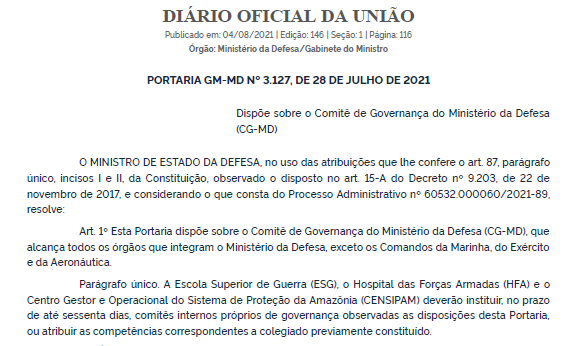 Atualizações sobre o Regimento Interno do CGD
OBSERVAÇÕES QUANTO À COMPOSIÇÃO E ALINHAMENTO DOS TRABALHOS DO CGD
Comitê de Governança 
do Ministério da Defesa
Secretaria de Governo Digital do Ministério da Economia
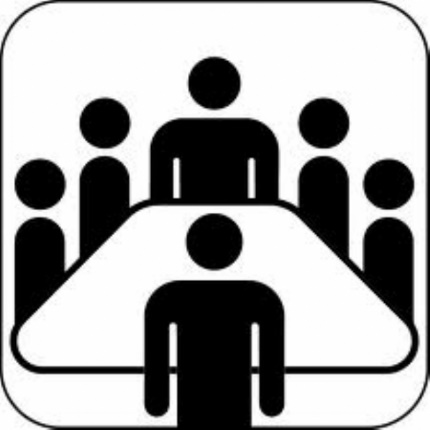 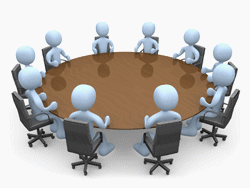 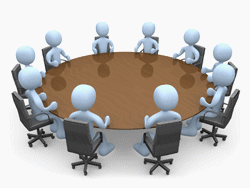 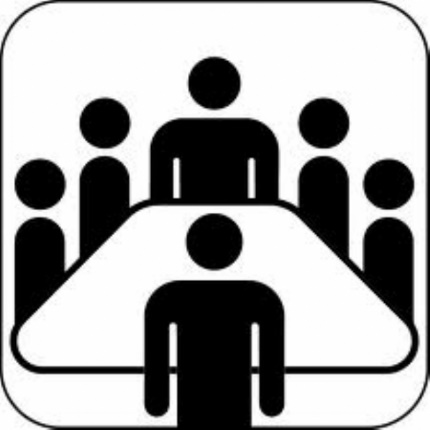 Comitê de Gestão de TIC 
do Ministério da Defesa
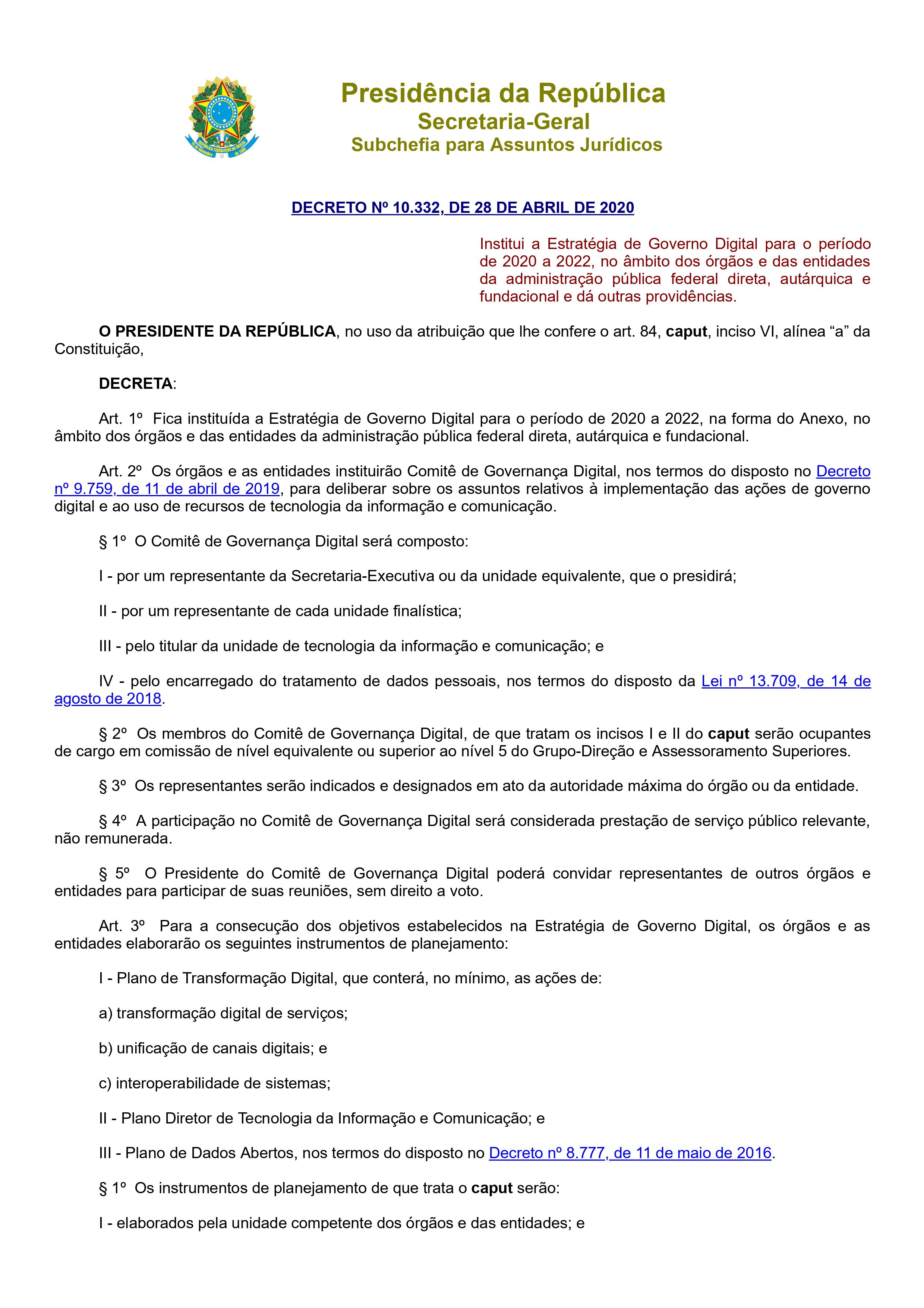 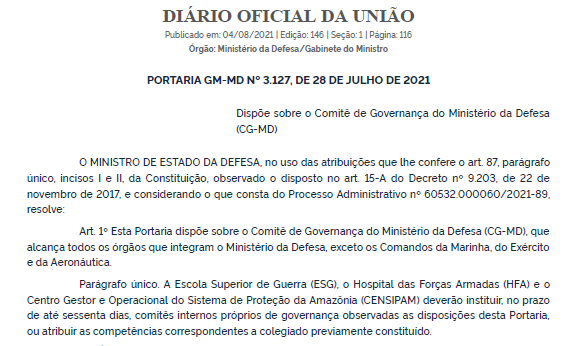 ou
Comitê de Governança Digital
Atualizações sobre o Regimento Interno do CGD
PRÓXIMOS PASSOS
Revisar Portaria Normativa nº 057 de 21/09/2016, que implantou a Política de Governança de TI;

Revisar Portaria nº 054 GM-MD, de 29/06/2020, que instituiu o CGD atual;

Adequar o Reg Interno após a atualizações dos normativos acima elencados.
Atualizações sobre o Regimento Interno do CGD
POSSIBILIDADE EM ESTUDO
Secretaria de Governo Digital do Ministério da Economia
Comitê de Governança 
do Ministério da Defesa
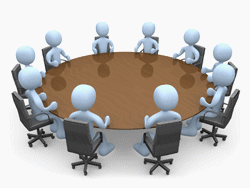 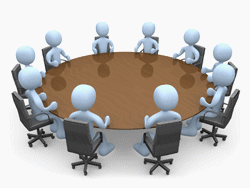 Resolução do CG-MD que cria o Comitê de Gestão de TIC
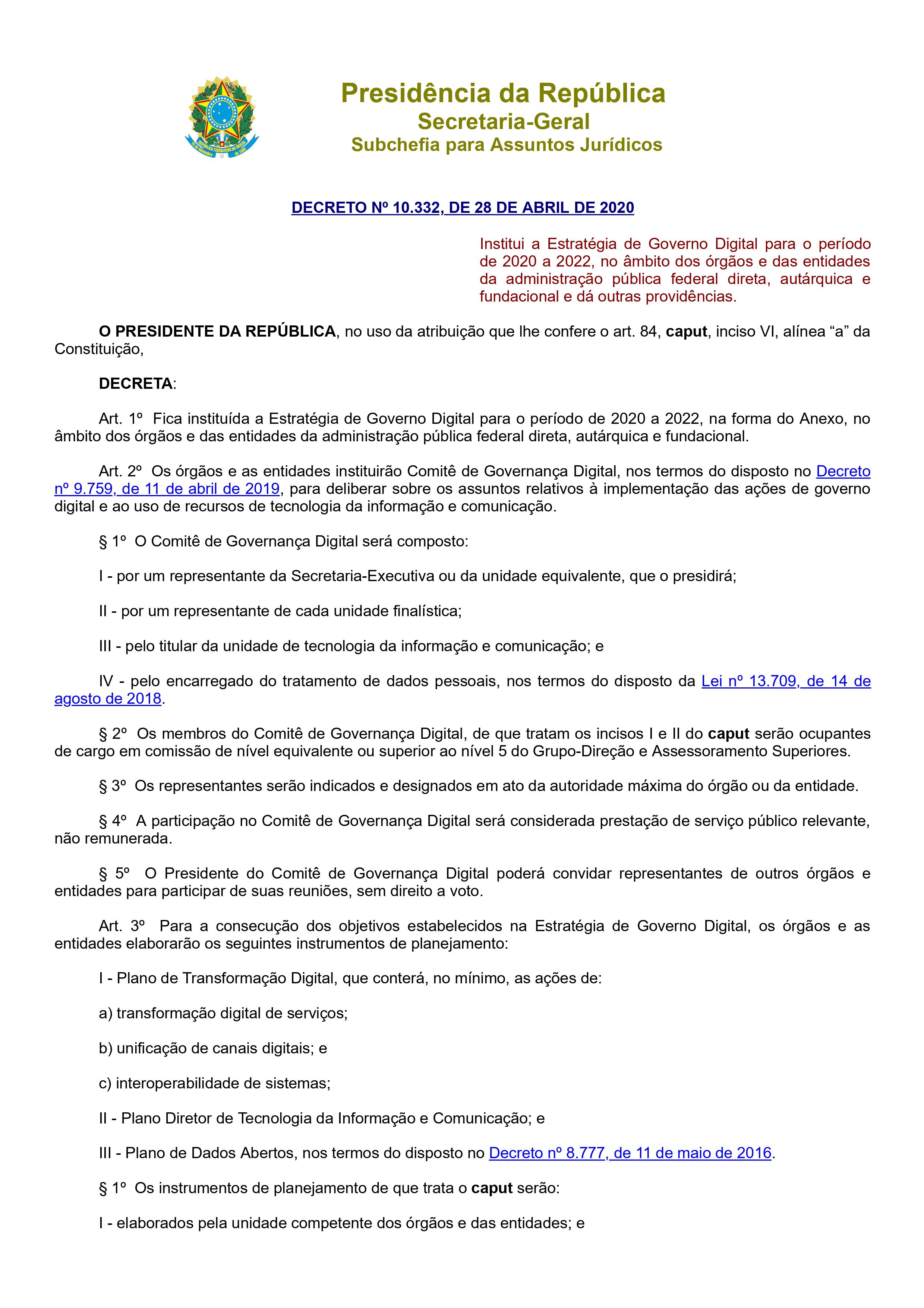 PN que atualiza a Política de Gov Digital
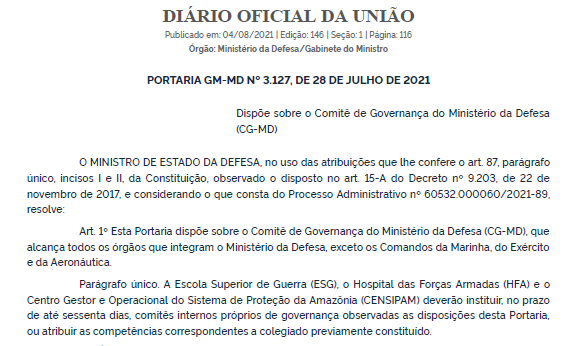 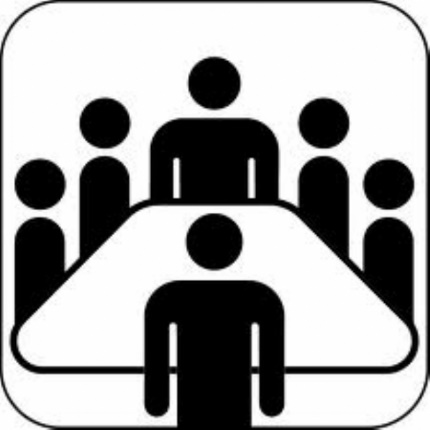 Comitê de Gestão de TIC 
do Ministério da Defesa
Comitê de Governança Digital
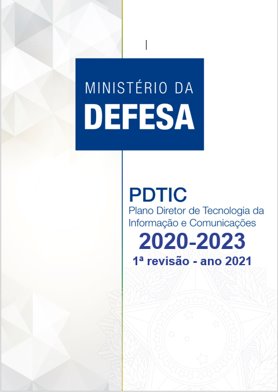 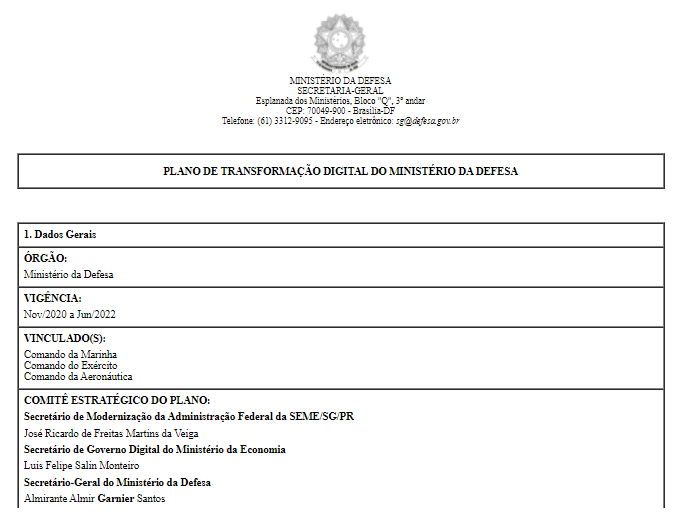 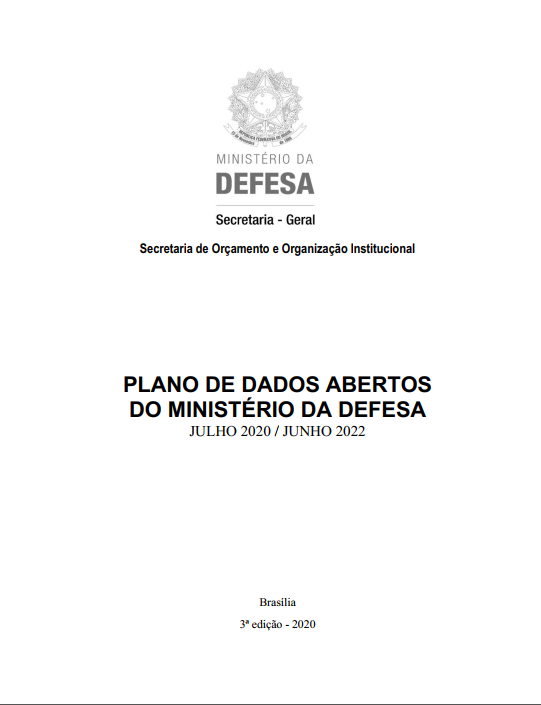 PTD
PDA
PDTIC
Roteiro
Abertura dos trabalhos 
Atualizações sobre o Regimento Interno do CGD
Aprovar/Deliberar a 1ª Revisão do PDTIC 2020-2023
Atualização da Política de Governo Digital (PGD)
Plano de Transformação Digital (PTD) e;  
Plano de Dados Abertos (PDA). 
Atualização sobre o Projeto Estratégico Aperfeiçoamento da Infraestrutura de TIC
Assuntos Diversos
Encerramento
Fonte: Processo SEI nº 60586.000245/2021-68
Aprovar/Deliberar a 1ª Revisão do PDTIC 2020-2023
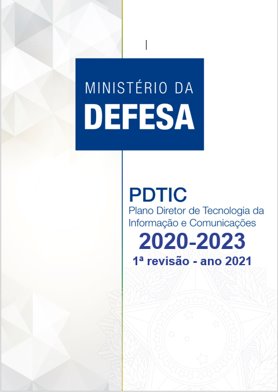 Roteiro
Abertura dos trabalhos 
Atualizações sobre o Regimento Interno do CGD
Aprovar/Deliberar a 1ª Revisão do PDTIC 2020-2023
Atualização da Política de Governo Digital (PGD)
Plano de Transformação Digital (PTD) e;  
Plano de Dados Abertos (PDA). 
Atualização sobre o Projeto Estratégico Aperfeiçoamento da Infraestrutura de TIC
Assuntos Diversos
Encerramento
Fonte: Processo SEI nº 60586.000245/2021-68
Atualização da Política de Governo Digital (PGD)
Plano de Transformação Digital (PTD)

Oriundo do Decreto 10.332/2020 que definiu a Estratégia de Governo Digital.

Escopo (MD e as 3 Forças Armadas)

Está sendo preparado um novo plano, que deverá ser pactuado ainda em 2021

Projetos Sociais do MD, devem entrar para o próximo PTD.
Atualização da Política de Governo Digital (PGD)
Plano de Dados Abertos (PDA)

Oriundo do Decreto 8.777/2016 que definiu a Política de Dados Abertos.

Escopo (Todas as áreas do MD)

Existe um plano vigente, que será revisado/atualizado em 2022.

Nos próximos meses novas bases serão disponibilizadas, totalizando 19 bases compartilhadas.
Roteiro
Abertura dos trabalhos 
Atualizações sobre o Regimento Interno do CGD
Aprovar/Deliberar a 1ª Revisão do PDTIC 2020-2023
Atualização da Política de Governo Digital (PGD)
Plano de Transformação Digital (PTD) e;  
Plano de Dados Abertos (PDA). 
Atualização sobre o Projeto Estratégico Aperfeiçoamento da Infraestrutura de TIC
Assuntos Diversos
Encerramento
Fonte: Processo SEI nº 60586.000245/2021-68
Atualização sobre o Projeto Estratégico Aperfeiçoamento da 
Infraestrutura de TIC
Roteiro
Abertura dos trabalhos 
Atualizações sobre o Regimento Interno do CGD
Aprovar/Deliberar a 1ª Revisão do PDTIC 2020-2023
Atualização da Política de Governo Digital (PGD)
Plano de Transformação Digital (PTD) e;  
Plano de Dados Abertos (PDA). 
Atualização sobre o Projeto Estratégico Aperfeiçoamento da Infraestrutura de TIC
Assuntos Diversos
Encerramento
Fonte: Processo SEI nº 60586.000245/2021-68
Assuntos Diversos:
Dúvidas e sugestões
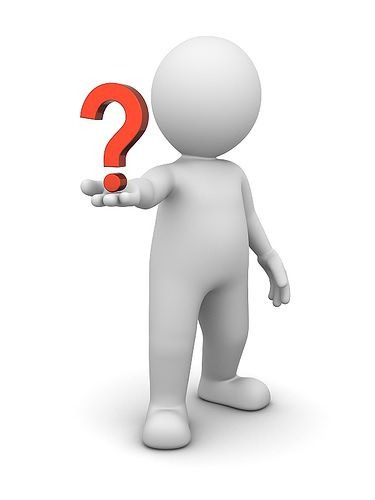 Roteiro
Abertura dos trabalhos 
Atualizações sobre o Regimento Interno do CGD
Aprovar/Deliberar a 1ª Revisão do PDTIC 2020-2023
Atualização da Política de Governo Digital (PGD)
Plano de Transformação Digital (PTD) e;  
Plano de Dados Abertos (PDA). 
Atualização sobre o Projeto Estratégico Aperfeiçoamento da Infraestrutura de TIC
Assuntos Diversos
Encerramento
Fonte: Processo SEI nº 60586.000245/2021-68
Encerramento/Encaminhamentos
Encaminhamento de links para os membros apreciarem os documentos da reunião, antes da reunião próxima reunião ordinária:
Atualização da Política de Governança Digital (PN 57/2016);
Atualização/Adequação da Instituição do CGD (PN 54/2020); e
Novo Regimento Interno do CGD, alinhado aos instrumentos acima. 


Próxima reunião ordinária do CGD: (prevista para novembro ou dezembro) 
Inicío de Gestões para 2ª revisão do PDTIC - ANO 2021
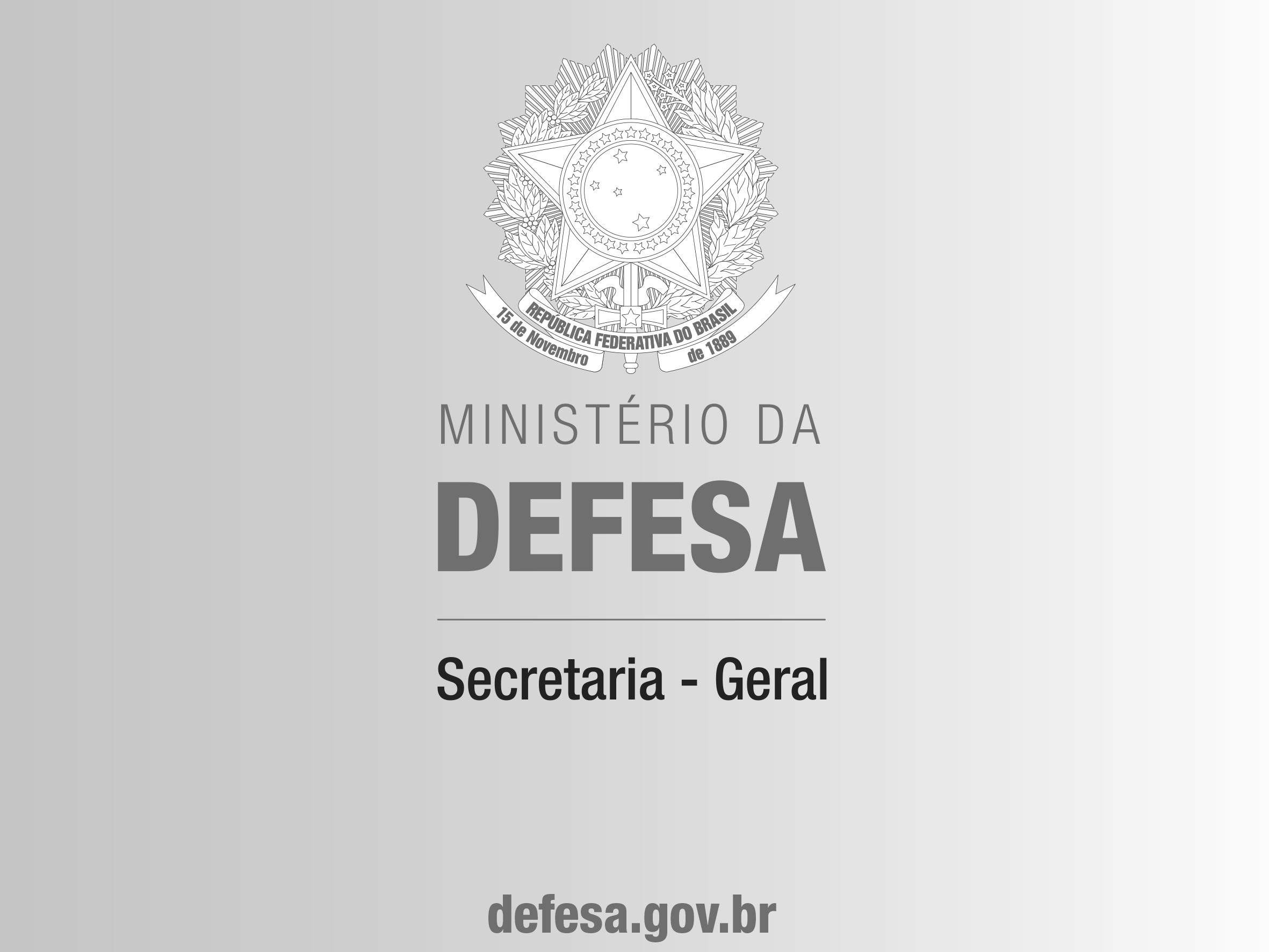